Orleans:Cloud Programming for Everyone
Sergey Bykov, Alan Geller, Gabriel Kliot, James Larus, Ravi Pandya, Jorgen Thelin
eXtreme Computing Group, Microsoft Research

DIMACS 
Workshop on Systems and Networking Advances in Cloud Computing 12/8/2011
Cloud Programming Must Become Simpler
2
Orleans  = Programming Model + Distributed Runtime
Applications
Simplified programming model
Transparent scalability
Adaptive performance management
Orleans
.NET + Azure
3
Grains
Product Grain
Shopping Cart Grain
State
Behavior
Behavior
State
Buy(…)
Product Grain
Behavior
State
Customer Grain
State
Behavior
4
Asynchronous Communication and Promises
Buy(…)
Reply
Closure can execute
Schedule closure
Promise
5
Simplified Error Handling
Grain A
Grain B
Grain C
State
Behavior
State
Behavior
State
Behavior
Success closure
Error closure
6
Single Threaded Execution Model
Grain A
Message Queue
State
Behavior
Execution Queue
7
Activations
State Reconciliation
Store A0
Branch A1
Branch A2
8
Merge
What could go wrong?
Failure
D
C
Inconsistency
A
B
D’
Interleaving
E
9
Lightweight Transactions
D’
C
D
A
B’
A’’
B
A’
E
D’
10
B”
Adaptive Runtime
Silo
Silo
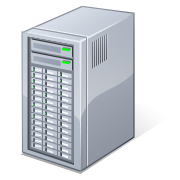 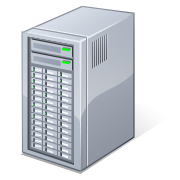 11
Applications and Grain Size
Chirper
Simplified Twitter-like system
User, Address book, Chirp
Messagingintensive
PageRank
Large sparse matrices (billions x billions)
Horton
Distributed graph database
Compute 
intensive
Data intensive
Processor
12
Graph partition
Evaluation
Heavy Subscriber
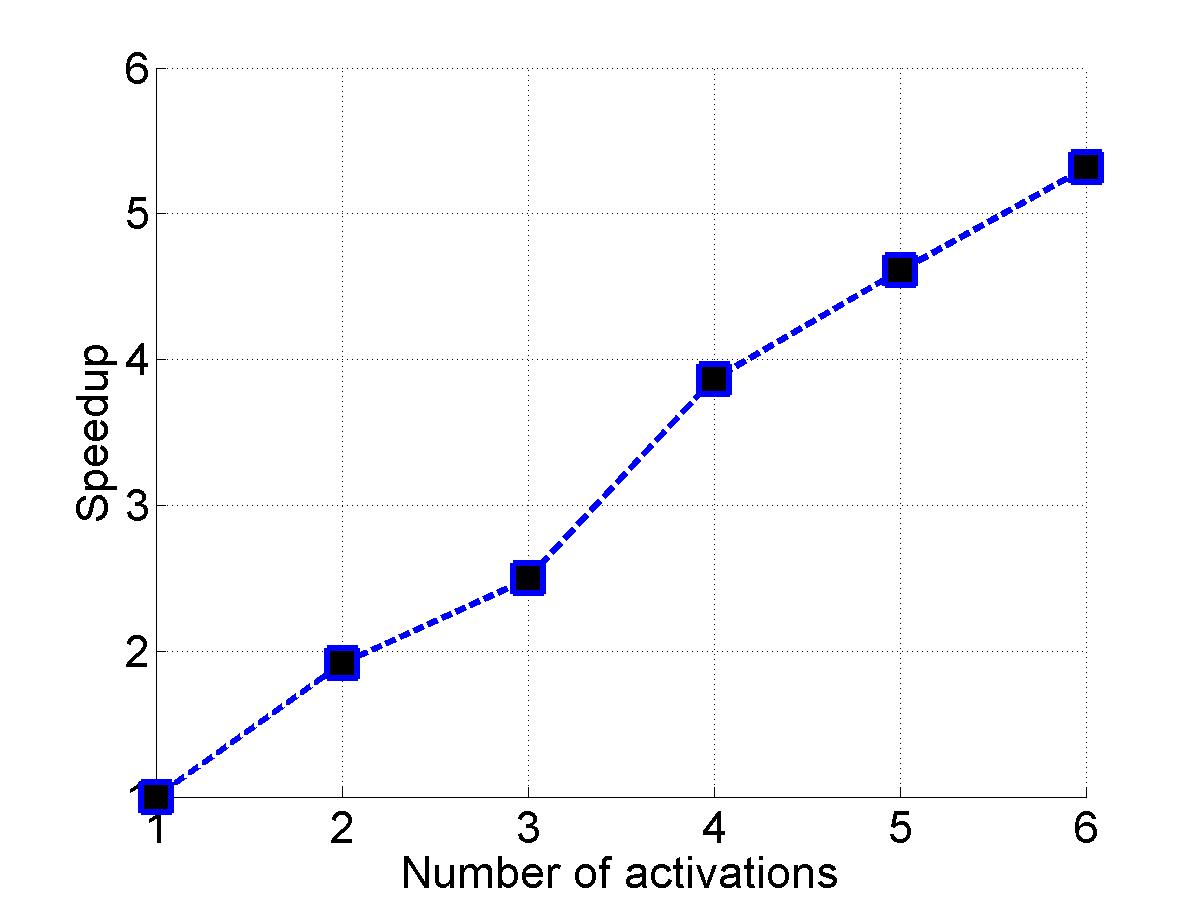 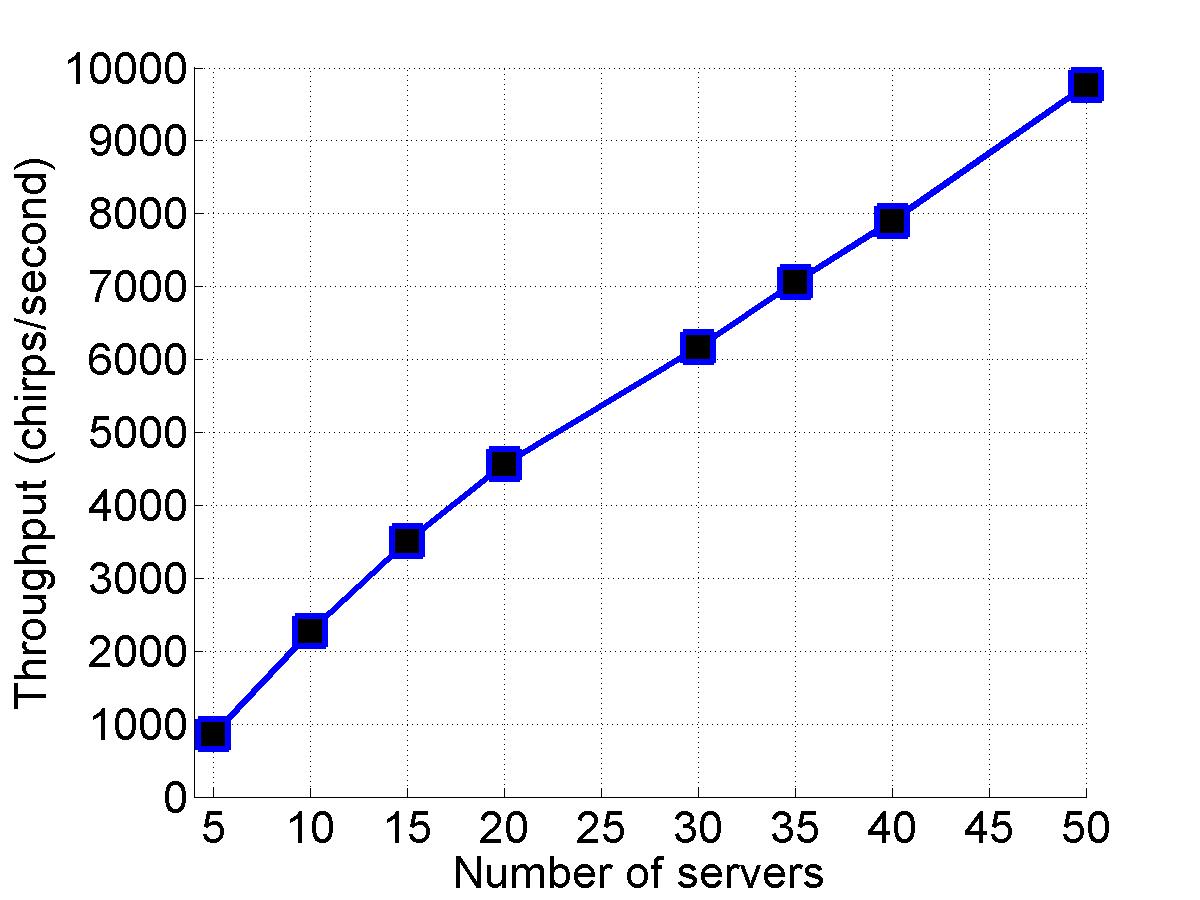 Total Chirper Throughput
200 lines of code
Near linear scalability
13
Related Work
Actor models
Erlang
E
Thorn
Distributed objects
Emerald
EJB
CORBA
Transactions
Futures/Promises 
[Liskov et al]
Conflict resolution
CRDTs [Marc Shapiro]
Concurrent revisions [Burckhardt & Leijen]
14
Conclusion
Orleans = programming model + distributed runtime
Simplified programming model
Transparent scalability
Adaptive performance tuning
Make cloud programming
 accessible to everyone!
15